華語語料庫在華語教學上之應用高階白明弘  2020年6月12日mhbai@mail.naer.edu.tw
國家教育研究院語文教育及編譯研究中心
大綱
壹、CQP 查詢語言簡介
貳、 CQP 進階查詢
參、例句編輯系統
肆、華英雙語索引典系統簡介
伍、子語料庫(subcorpus)
陸、關鍵詞抽取
壹、CQP 查詢語言簡介
CQP: corpus query processor
CWB(The IMS Open Corpus Workbench, 1990):
德國斯圖加特大學
自然語言處理研究所(IMS)
語料庫管理工具
語料庫查詢引擎(CQP)
[word="chair.*" & pos!="N.*"]
CQP vs 選單式檢索
CQP
[word="感染"&pos="VJ"]
選單式檢索
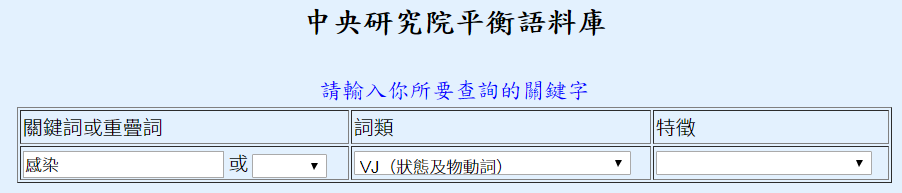 CQP 檢索語言的缺點
學習曲線陡峭
要記住指令格式
要記住詞性記號
打錯符號無法執行
功能無法依賴選單
重疊詞 AABB, AAB, ABB, ABAB, AA
檢索語言的優點
查詢彈性非常大：
詞構檢索：
三?兩?  三言兩語, 三三兩兩，三天兩頭, …
短語
輸入迅速
例如： V*+感染
[pos="V.*"] [word="感染"]
表達清晰
沒有模糊空間
不會迷失在數層的選單裡
未來趨勢
適合各種語言
世界通用
BNCWeb
英國蘭開斯特大學http://bncweb.lancs.ac.uk/
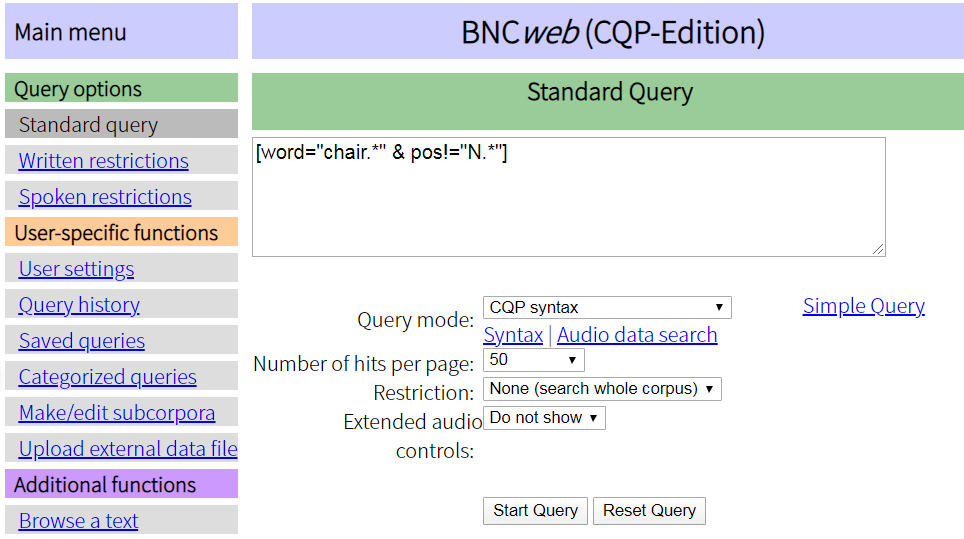 CQPweb
英國蘭開斯特大學
https://cqpweb.lancs.ac.uk/
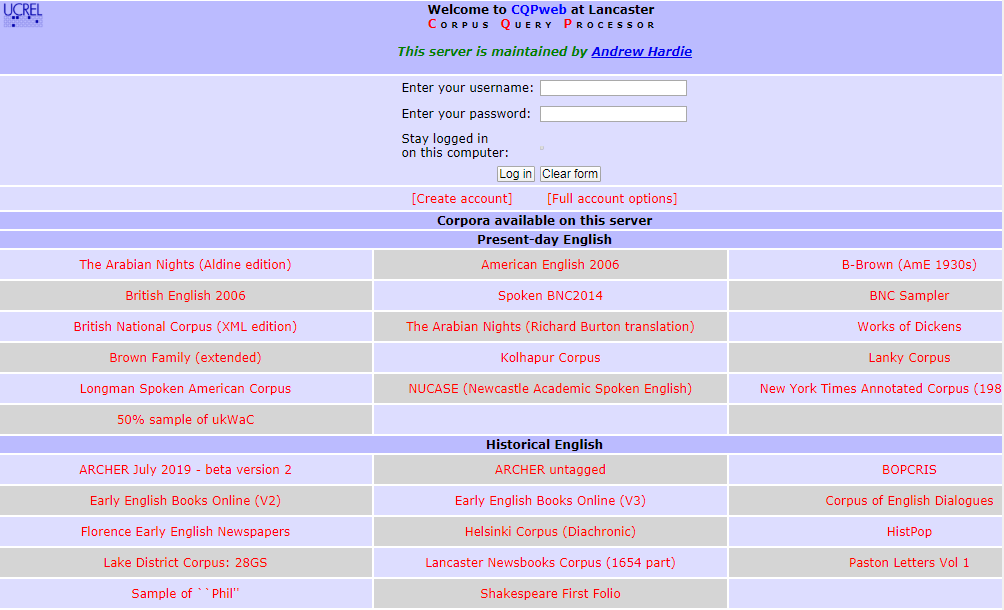 Word Sketch Engine
英國詞彙計算公司 (Lexical Computing Ltd.)
https://www.sketchengine.eu/
CQL：Corpus Query Language
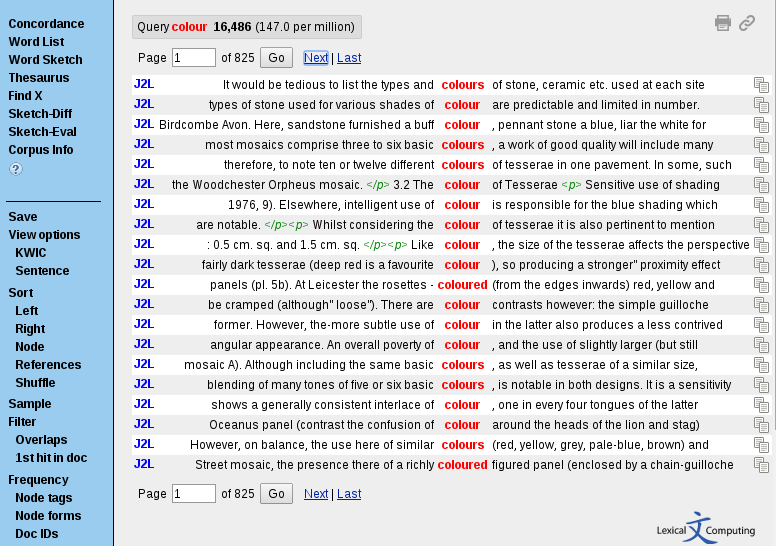 臺師大語料庫資源網
http://corpus.eng.ntnu.edu.tw/
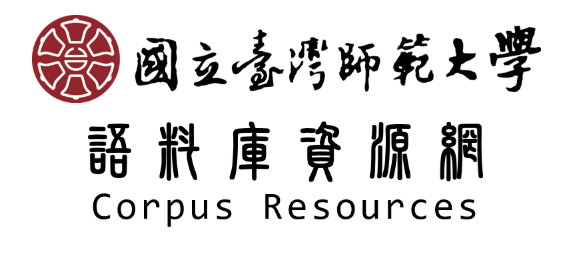 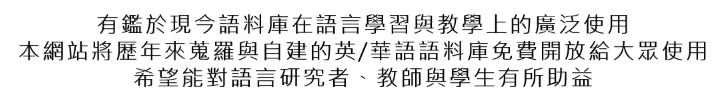 貳、 CQP 進階查詢
CQP：一個方框匹配一個詞
[word="快樂"]




[word="發展"] [word="觀光"]
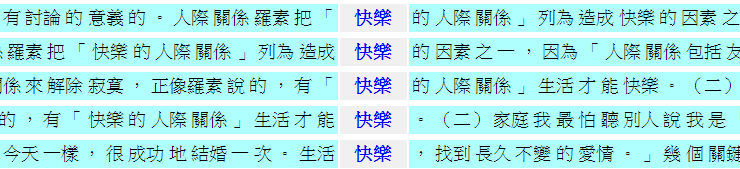 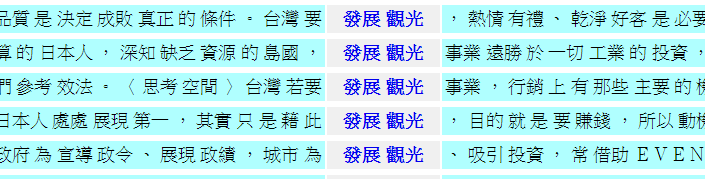 CQP 如何檢索「詞組」？
方框代表一個詞
[] 匹配一個詞
[] [] 匹配兩個詞
[] [] [] 匹配三個詞
填入內容表示對匹配詞的「限制」
[] [word="電話"]  限制第2詞只能是電話
[pos="N.*"] [word="電話"]  第1詞只能是名詞
CQP 觀察「詞組」
想觀察量詞「頭」可以接那些名詞
[word="頭"] []
[word="頭"&pos="Nf"] []
[word="頭"&pos="Nf"] [pos="Na"]
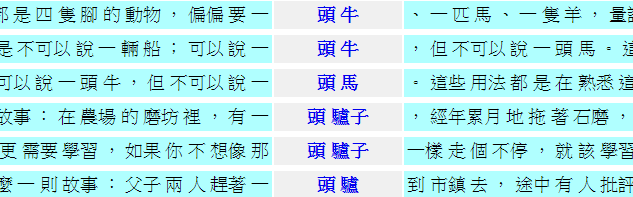 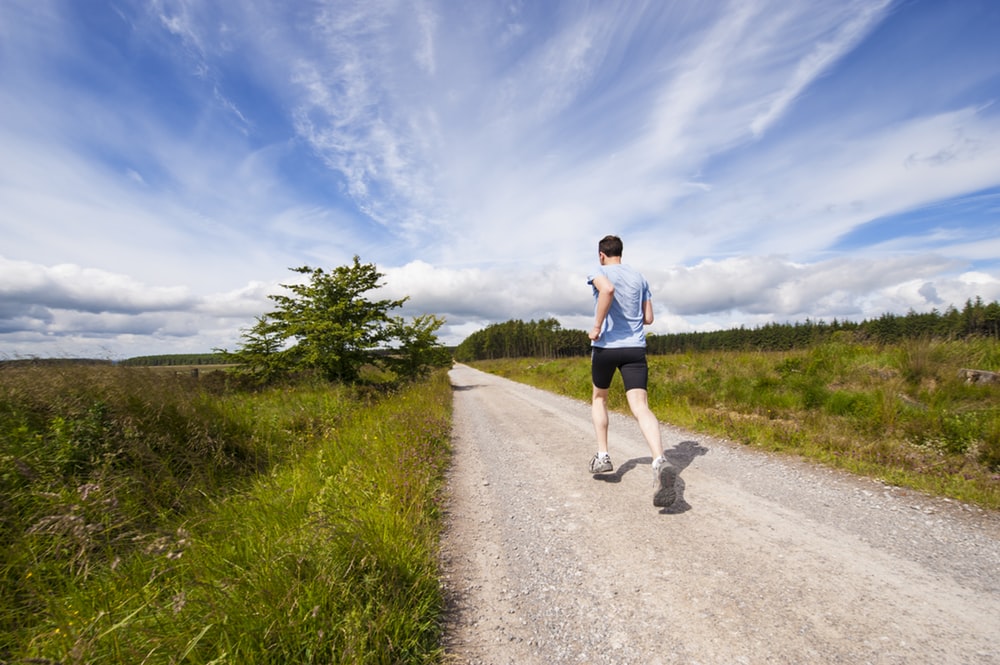 練功時間
練習：
請找出「很」後面接「Na」的例句
例如：「很 耐心」
請找出「很」後面接「Nb」的例句
例如： 「很 阿Q」
觀察結構的利器frequency breakdown
想觀察量詞「頭」可以接那些名詞
[word="頭"&pos="Nf"] [pos="Na"] 
Frequency breakdown
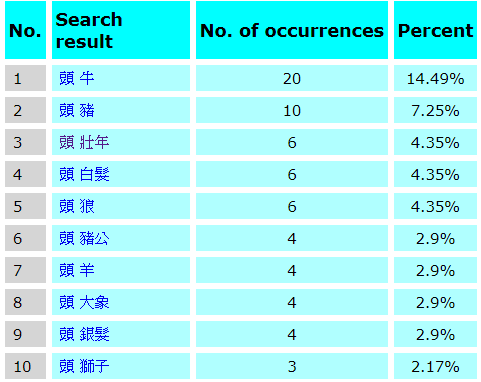 觀察結構的利器frequency breakdown
觀察離合詞「見面」的中插結構
[word="見"] [] [word="面"] frequency breakdown
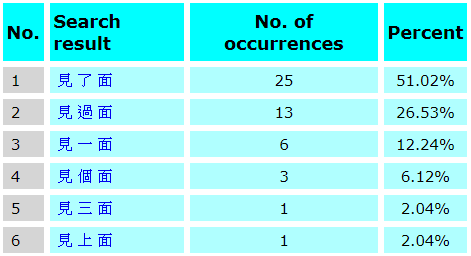 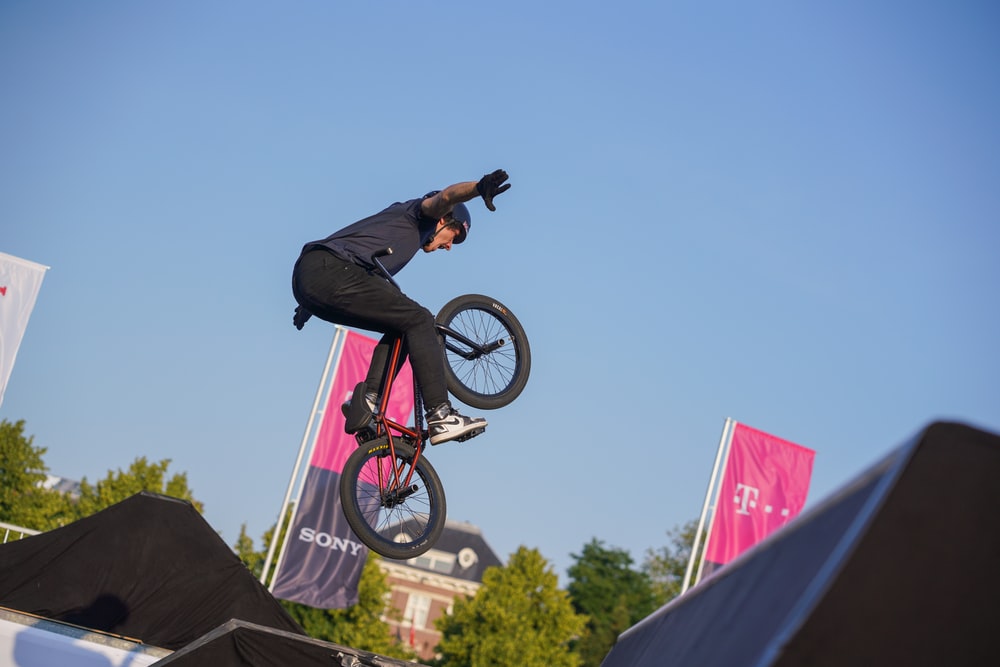 練功時間
練習：
請找出量詞「匹」可以搭配那些名詞？
例如：匹馬、 匹狼
觀察離合詞「結婚」中間可以插入哪些詞？
例如：結了婚,  結過婚
觀察不定長度的結構
想觀察離合詞「見面」：
[word="見"]   []*   [word="面"]
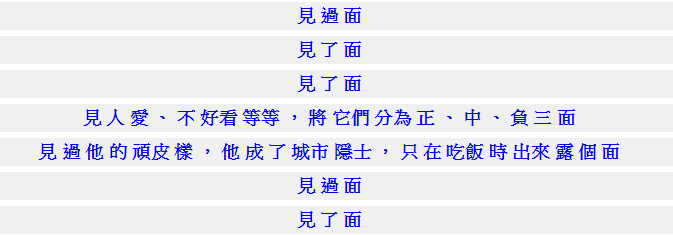 方法一：限制結構長度
限制「見面」中插結構長度
[word="見"] []{1,5} [word="面"]
 缺點
觀察不到長度超過5 的結構		
仍然有少數跨句現象
方法二：結構不跨句
對中間的詞設限：
[word="見"] [word!="，|。"]* [word="面"]
限制中間不得為「，」或「 。 」
見 是 我 ， 滿 面
見 過 那麼 一 次 面
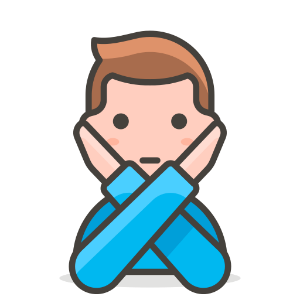 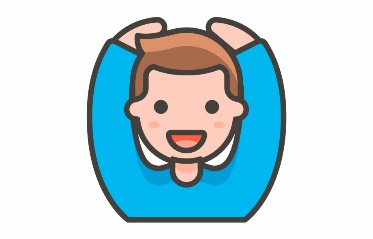 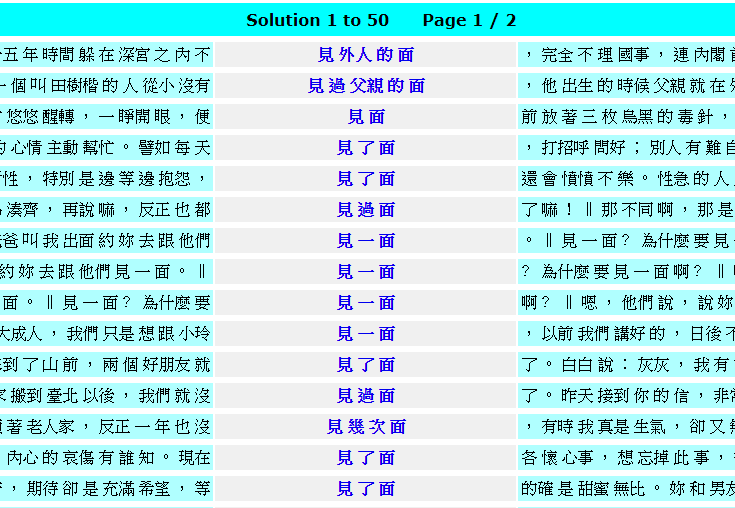 Frequency breakdown
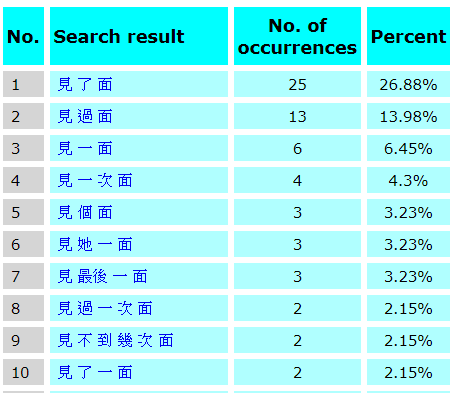 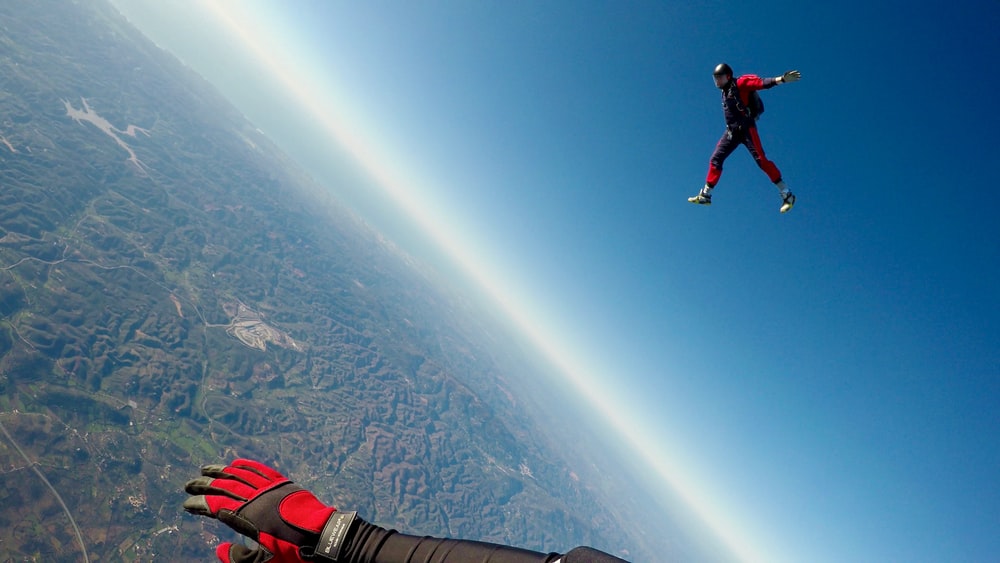 練功時間
練習：
觀察離合詞「幫忙」
觀察不設限的情況
觀察限制不跨句的情況
觀察 Frequency breakdown 的統計
CQP多詞結構式之修飾符
* ：重複前詞 0 到 n 次
[word="打"] []* [word="電話"] 
打 電話, 打 過 電話, 打 了 通 電話,...
+ ：重複前詞1 到 n 次
[word="打"] []+ [word="電話"] 
打 過 電話, 打 了 通 電話,...
？：重複前詞 0 或 1次
[word="打"] []? [word="電話"]  
打 電話, 打 過 電話, ... 
{m,n}：重複前詞 m~n次
[word="打"] []{1,5} [word="電話"]  
打 過 電話, 打 了 一 通電話...
小心不要打成：
[word="打"] * [word="電話"]
[word="打"] ＋ [word="電話"]
[word="打"] ? [word="電話"]
語法點查詢
寧（可）（願）    …                 也 不 …
[word="寧[可願]?"]
[]{1,15}
[word="也"]
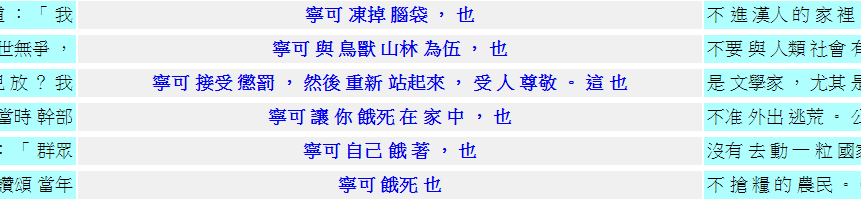 語法點查詢
不但不/沒...反而
[word="不但"] []{1,15} [word="反而"]


除了...以外，都/還/也 
[word="除了"] []{1,15} [word="以外"] [word="，"] [word="[都還也]"]
V 一 V 的問題
語法點：把  O  V 一 V
例如：   把 菜  熱 一 熱
[word="把"] [pos="N.+"] [pos="V.+"] [word="一"] [pos="V.+"]
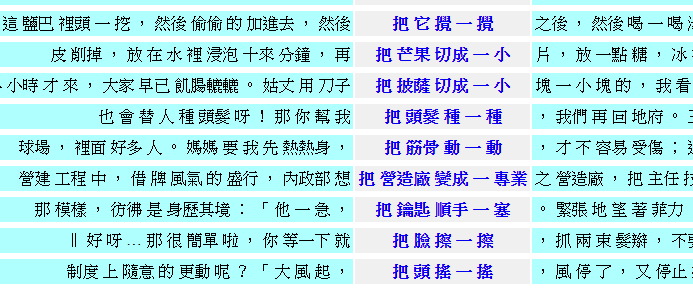 方法：限制 V1=V2
[word="把"] [pos="N.+"] [pos="V.+"] [word="一"] [pos="V.+"]

[word="把"] [pos="N.+"] a:[pos="V.+"] [word="一"] b:[pos="V.+"] 
     :: a.word=b.word

說明
a:[pos=“V.+”] 給第3個詞命名為變數 a
b:[pos=“V.+”] 給第5個詞命名為變數 b
限制 V1=V2
:: a.word=b.word  限制a詞和b詞必須相同
必須相等
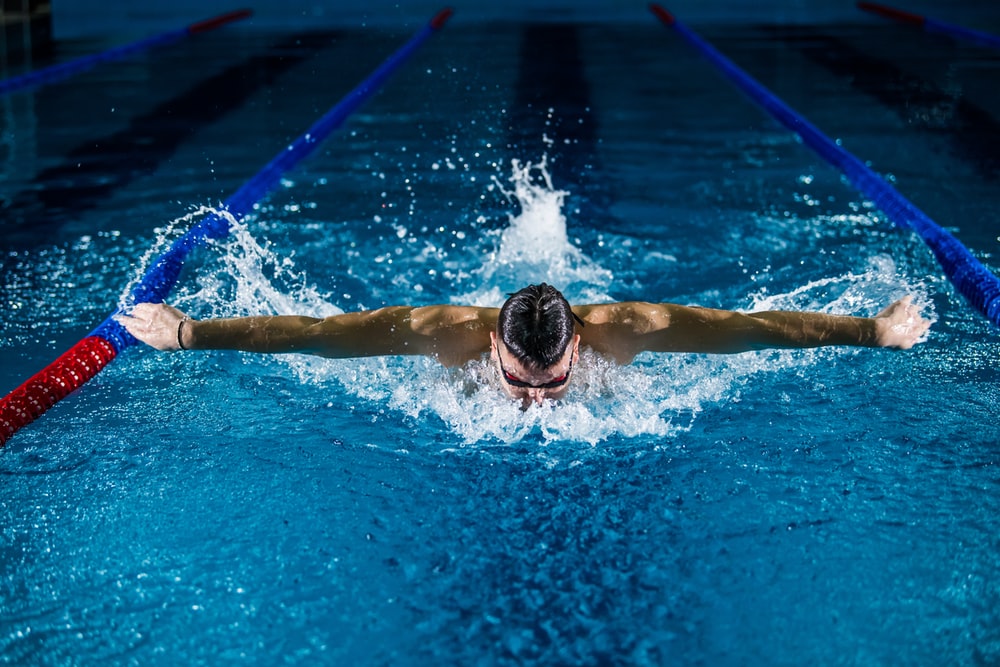 練功時間
練習：
請查詢下列的語法點：
自從…以來
一 M 一 M
e.g.
一 陣一 陣,
一 座 一 座
一 箱 一 箱
A not A
e.g.
是 不 是
對 不 對
有 沒 有
好 不 好
算 不 算
新功能
AABB, ABAB, AAB, ABB, AA
舊方法：
 [word="...." & char(word, 0)=char(word, 1) & char(word, 2)=char(word, 3)] 
新功能
[word=@AABB]
[word=@ABAB]
[word=@AAB]
[word=@ABB]
CQP 自救
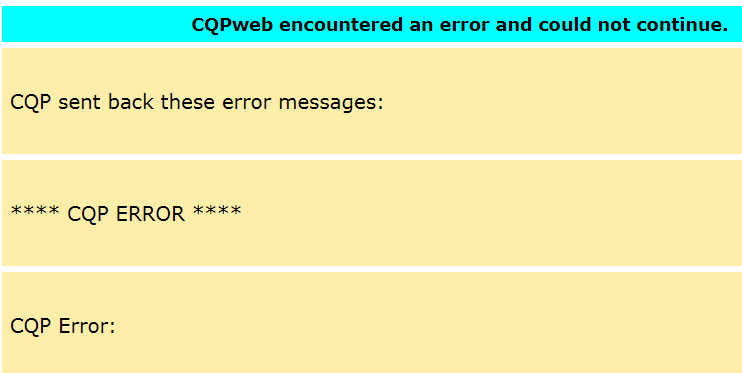 CQP 自救一
試著看看錯誤訊息：
[word="挫折" pos="V.*"]
CQP Syntax Error: syntax error, unexpected ID, expecting IMPLIES or '|' or '&' or ']‘
gfm5ouw6yt = [word="挫折" pos= <--
CQP 自救二
查詢式分段測試
[word="除了"] []{1,15} [word="以外") [word="，"] [word="[都還也]"]
[word="除了"]  OK
[word="除了"] []{1,15}  OK
[word="除了"] []{1,15} [word="以外")  Error
[word="以外")  Error
參、例句編輯系統
例句編輯系統
目的
找出例句中太難的詞
取代成難度較低的詞
方法
工具 
例句編輯系統：https://coct.naer.edu.tw/sentedit
語義場關聯詞查詢：https://coct.naer.edu.tw/word2vec
國教院例句編輯輔助系統
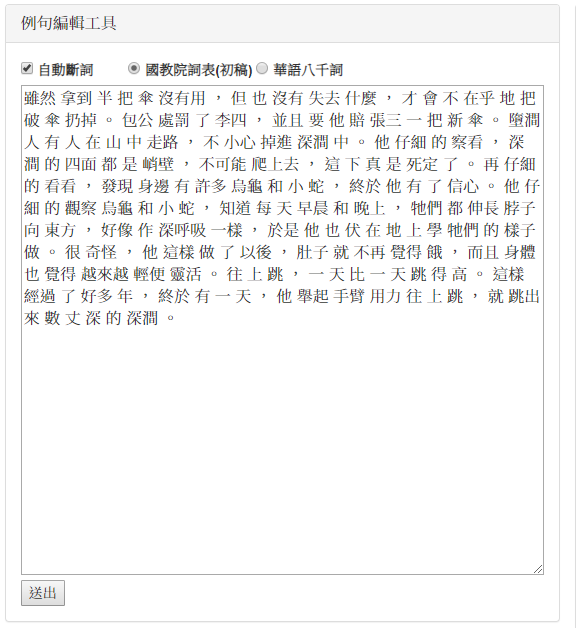 2
4
3
1
詞彙分級標記
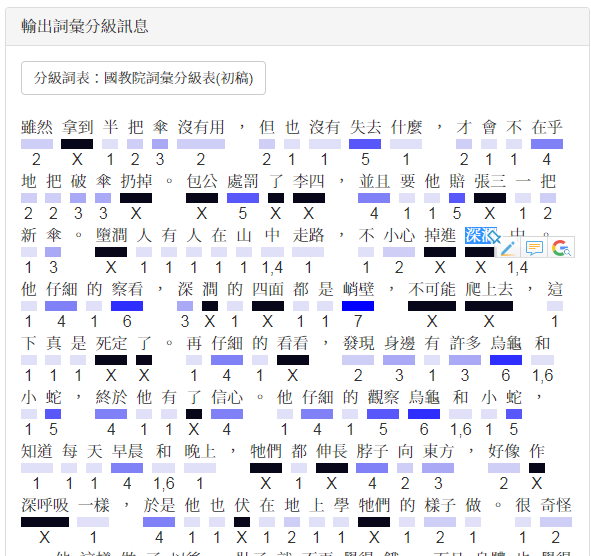 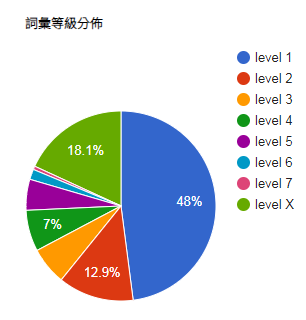 語義場關聯詞查詢
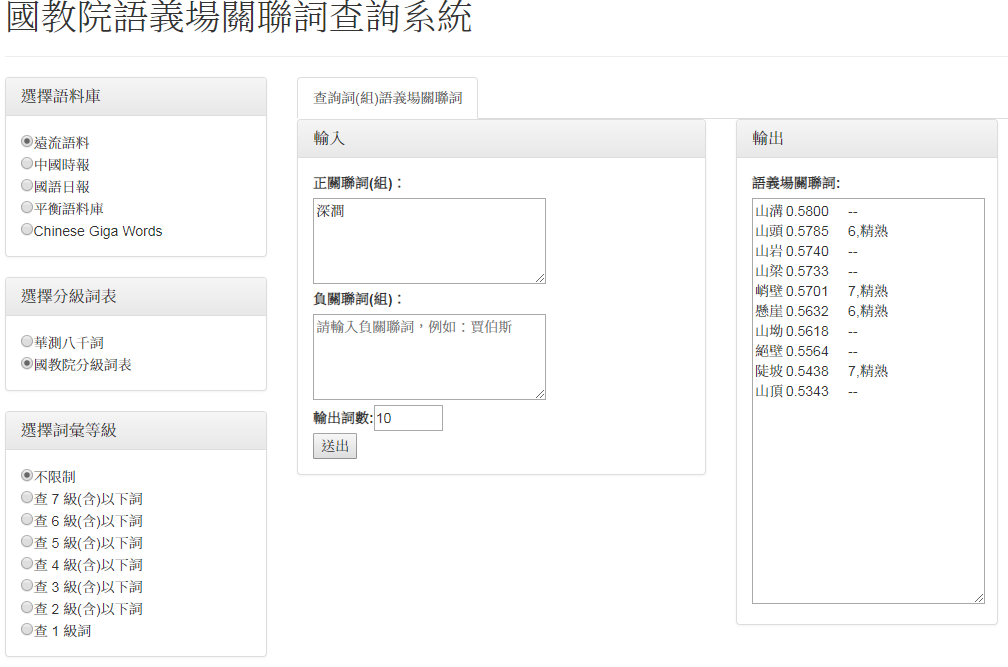 2
3
4
1
肆、華英雙語索引典系統
國教院華英雙語索引典系統
自動對應翻譯
雙語例句
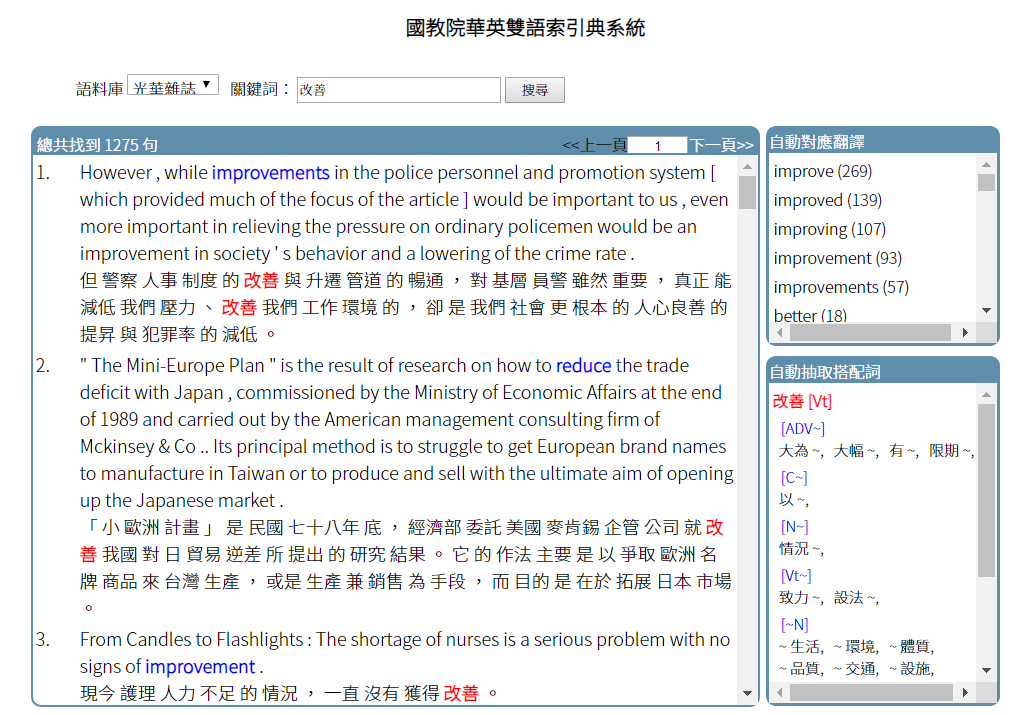 自動抽取搭配詞
雙語索引典：輔助寫作教學
改善
雙語索引典：輔助寫作教學
雙語索引典：輔助寫作教學
「大幅 改善」
Visa Requirements for Indonesia and Malaysia Greatly Improved申辦 印 馬 簽證 已 大幅 改善
Kuo says that farmers ' insurance has led to a great improvement in medical habits in the countryside .他 說 ： 農保 開辦 後 ， 大幅 改善 了 偏遠 地區 農民 的 醫療 習慣 。
Confirming these assertions is the survey sponsored by Time magazine , aimed at European CEOs , which found that the ROC product quality image had greatly improved .值得 肯定 的 是 ， 美國 時代 雜誌 針對 歐洲 高階 主管 所 作 的 調查 發現 ， 台灣 產品 的 形象 已 有 大幅 改善 。
雙語索引典：輔助寫作教學
「設法 改善」
We have to come up with ways to improve all these .這些 都 亟需 設法 改善 。
We can 't avoid them for this reason ; we should find a way to improve election practices . "顯然 我們 不能 因 這 個 理由 而 逃避 ， 而是 應該 設法 去 改善 選舉 風氣 。 」
he really wished he could find a way to improve the lives of those on the farms .真 希望 將來 能 設法 改善 農民 生活 。
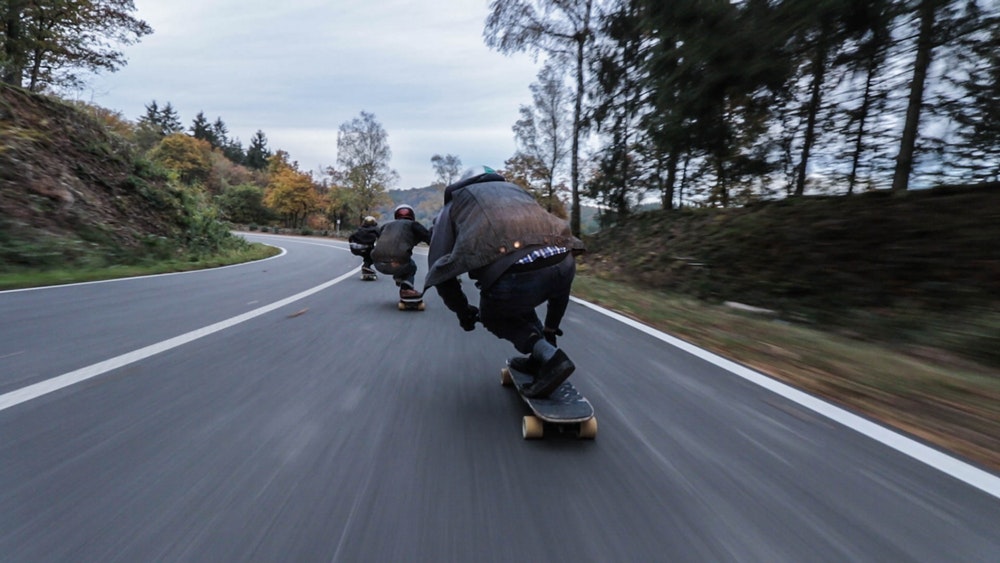 練功時間
練習：
1. 請用雙語索引典系統觀察「調查」
A. 觀察例句
B. 觀察自動對應翻譯
C. 觀察自動抽取搭配詞
2. 請觀察「調查」與常用搭配的翻譯
例如：田野 調查、調查  顯示
雙語索引典的限制
句對應、詞對應、自動對應翻譯、搭配
都是 NLP 技術自動產生
無法達到百分之百正確率
使用者必須自行判斷正確性
伍、子語料庫(subcorpus)
子語料庫的用途
觀察領域語言現象
取得領域詞表
比較領域用語差異
建立子語料庫
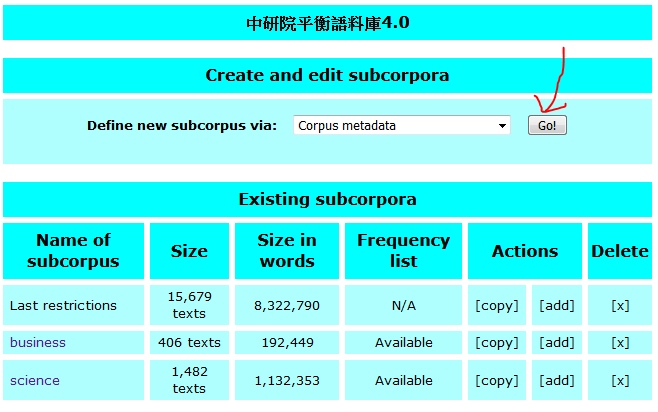 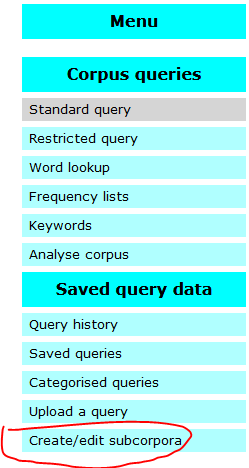 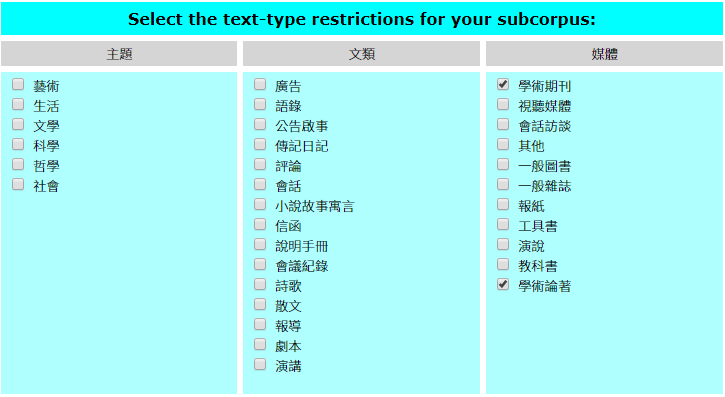 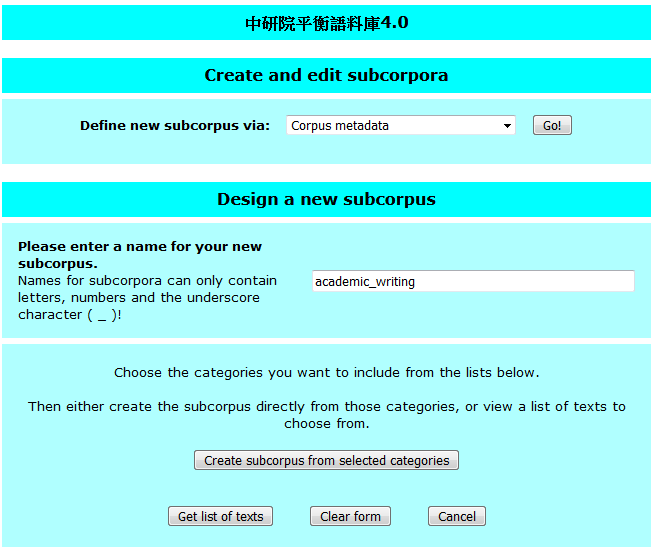 s
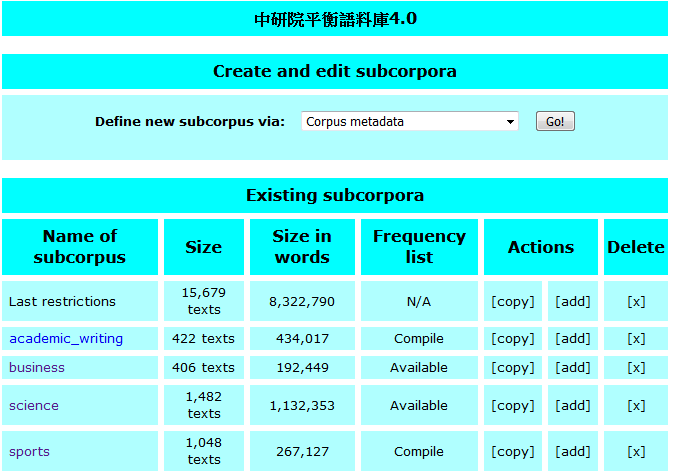 用途一：子語料庫查詢
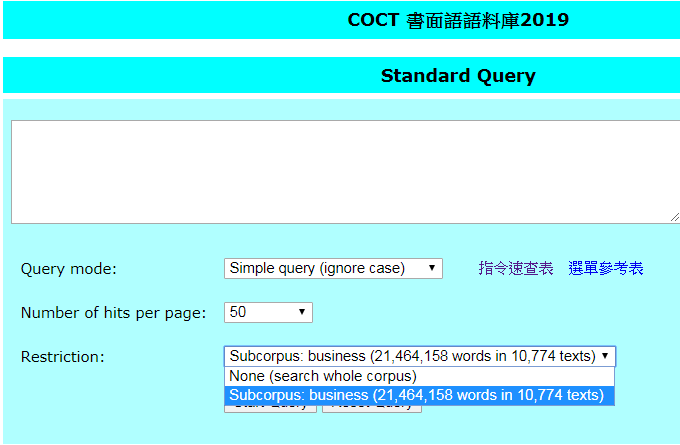 用途二：下載領域詞表
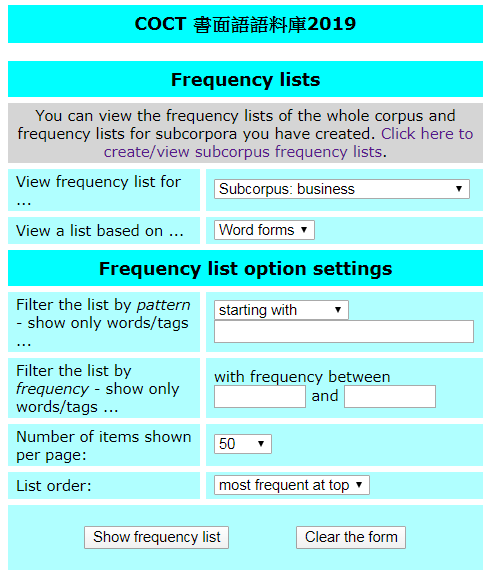 用途三：領域關鍵詞抽取
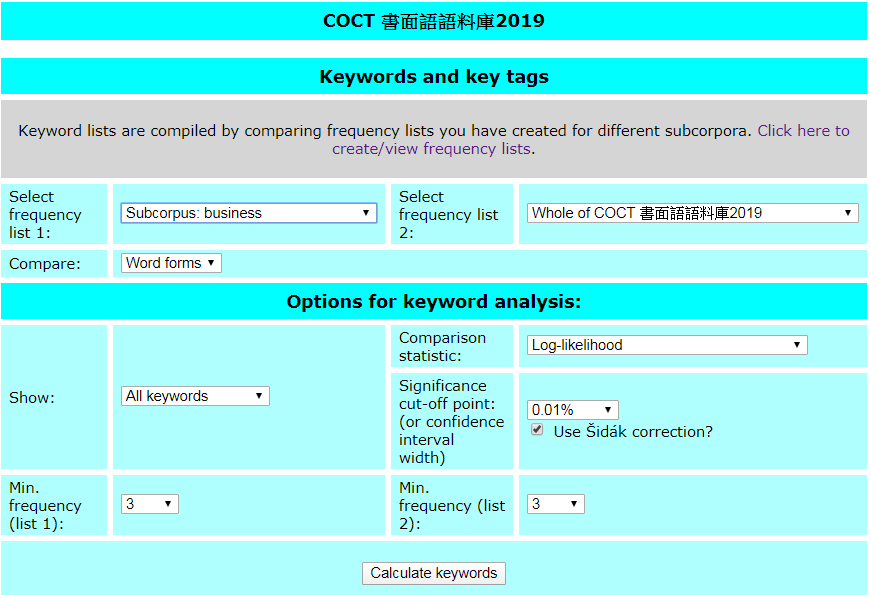 陸、關鍵詞抽取
詞頻 vs. 每百萬詞頻率
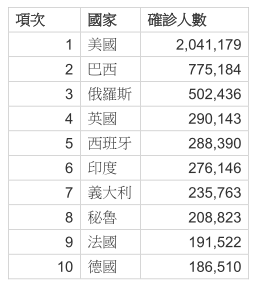 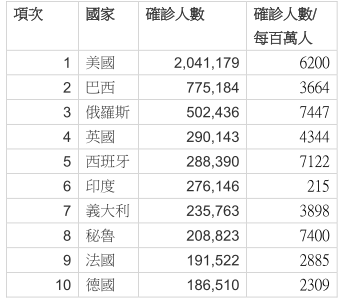 詞頻 vs. 每百萬詞頻率
何謂「每百萬詞頻率」(instances per million words)？
隨機抽 1 百萬個次，「觀察」被抽出 133 次
計算公式：
詞頻/語料庫總詞頻x1,000,000
例如：
「觀察」出現 1,500
語料庫共 11,245,627詞
每百萬詞頻率= 1,500/11,245,627 * 1,000,000
「每百萬詞頻率」做什麼用？
「乒乓球」的出現頻率
書面語： 349
口語：50 
語料庫大小無關
只和語料庫性質有關
 1.21 每百萬詞
 4.27 每百萬詞
詞頻 vs. 每百萬詞頻率
「覺得」一詞在口語或書面語較常用呢？
書面語： 163,601
口語：33,977
 568.91 每百萬詞
 2,902.18 每百萬詞
原理：相對頻率落差
比較語料庫詞頻
目標語料庫：商業子語料庫
對照語料庫：平衡語料庫
「公司」 ：
在商業語料庫中 6,302 次/百萬
平衡語料庫837次/百萬
「學校」：
在商業語料庫中 47 次/百萬
平衡語料庫868次/百萬
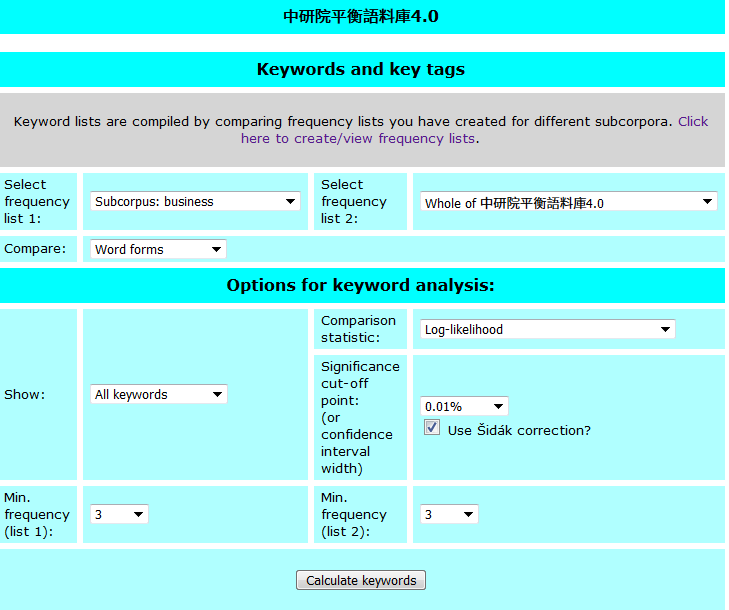 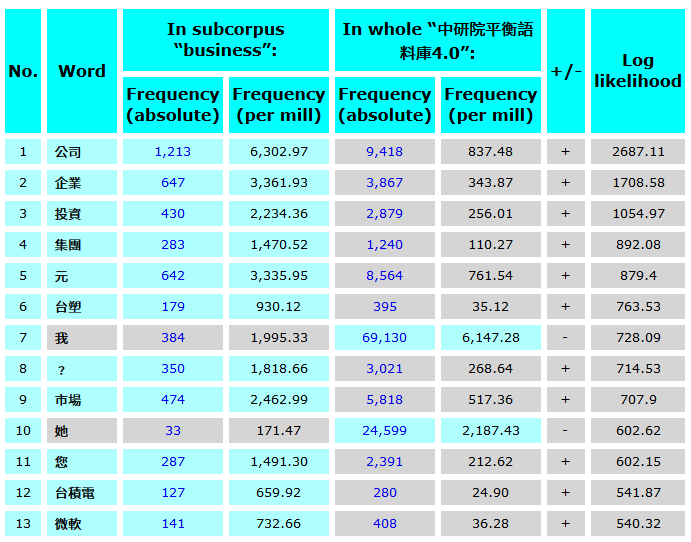 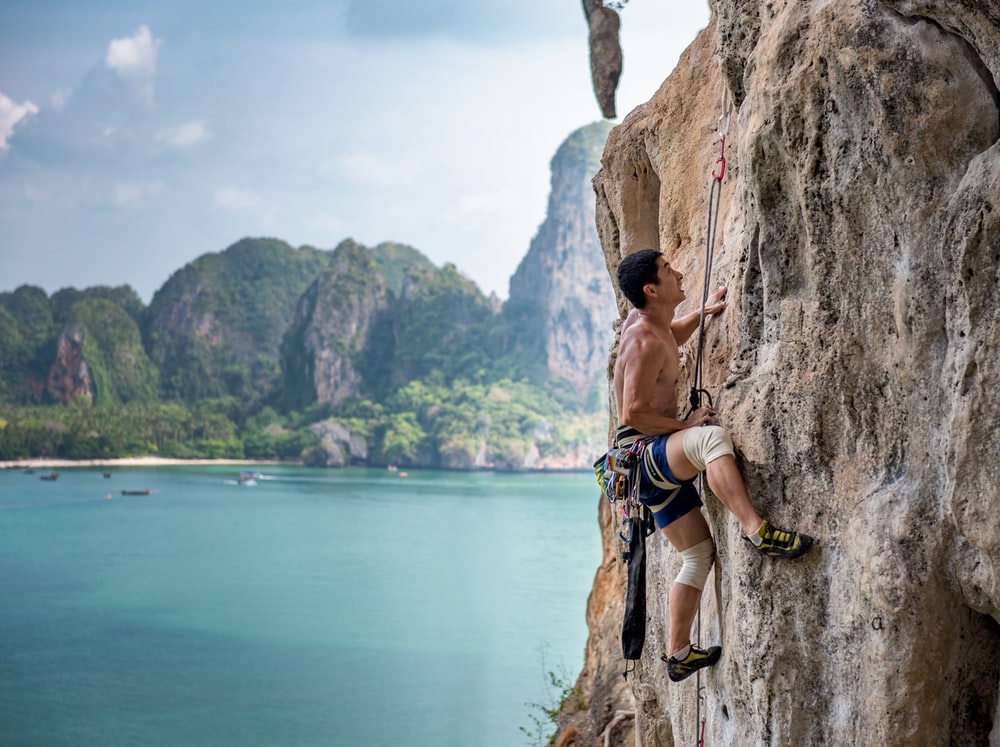 練功時間
練習
請利用 Keywords 的功能
目標語料庫：口語語料庫
參考語料庫：書面語語料庫
哪些詞是口語比書面語常用？
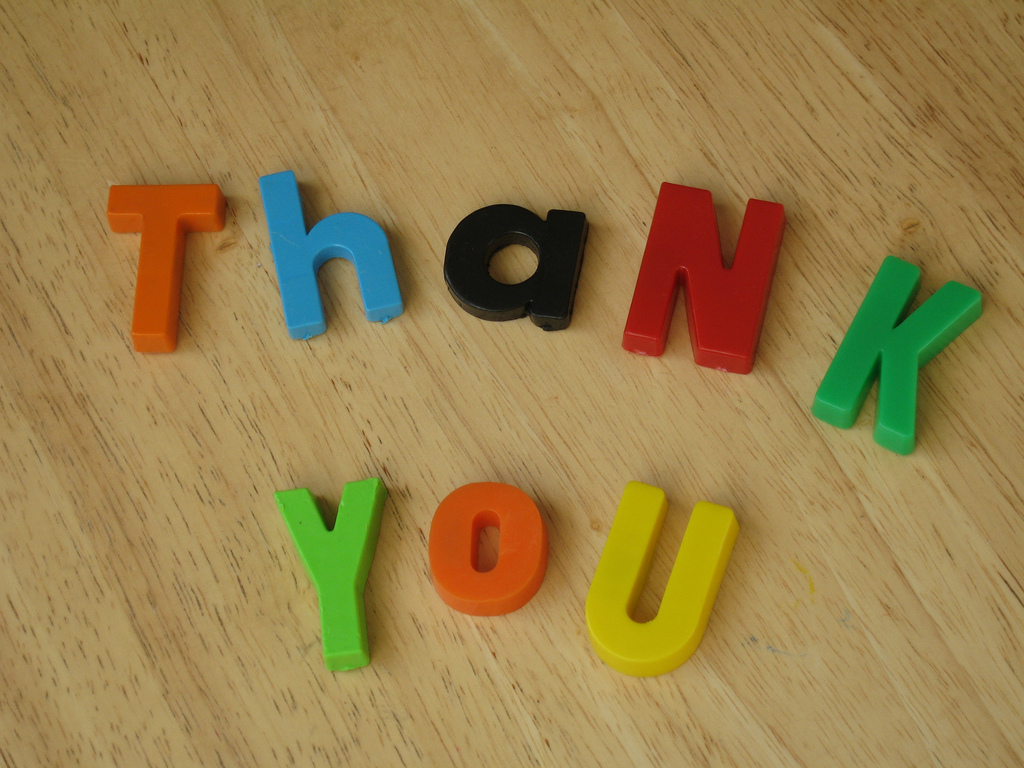